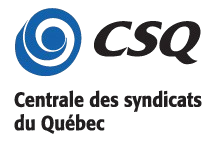 COURS 4
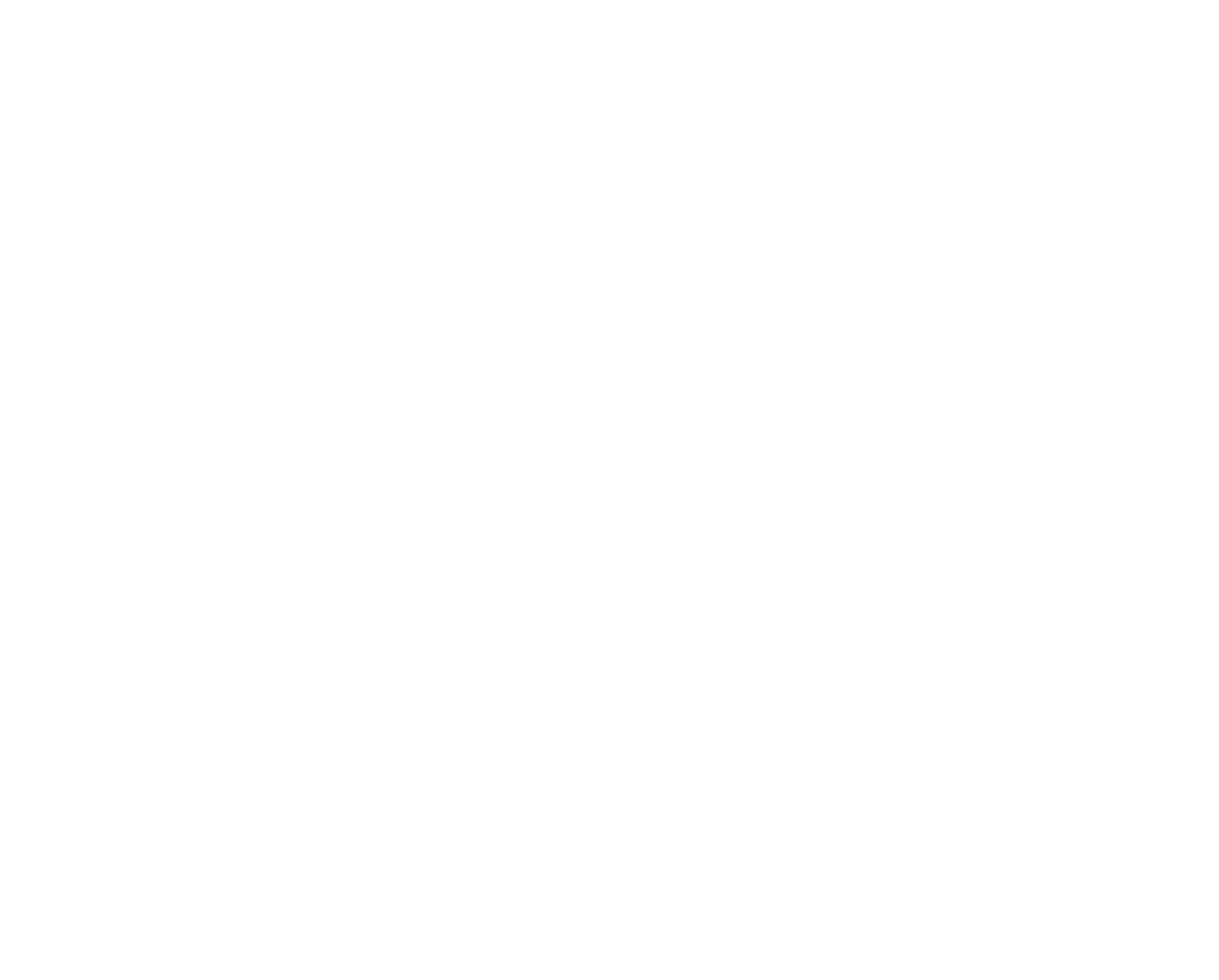 Intervention des témoins
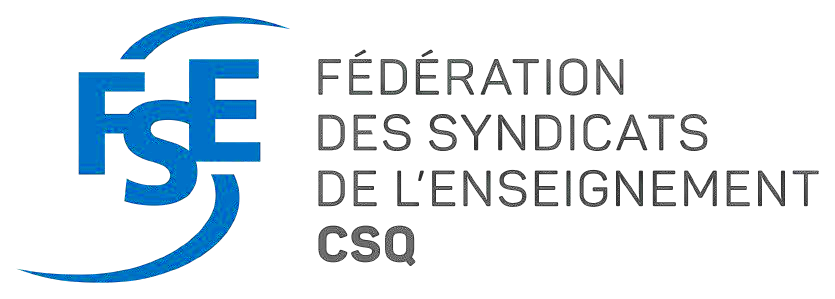 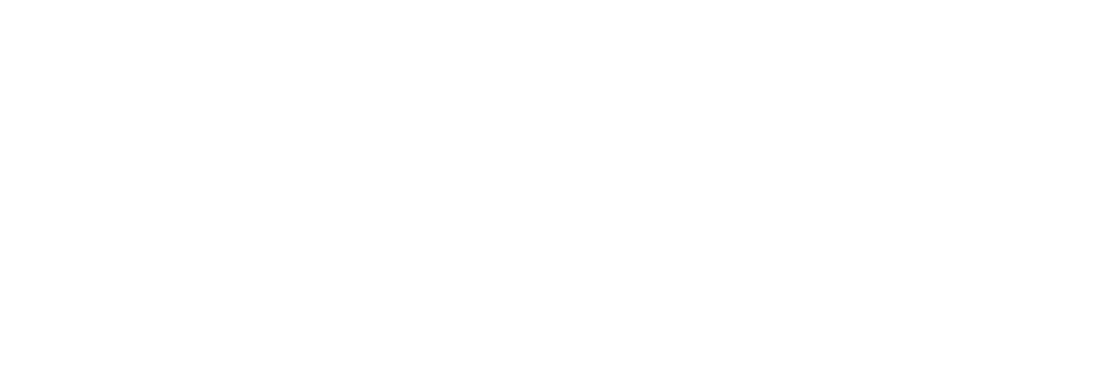 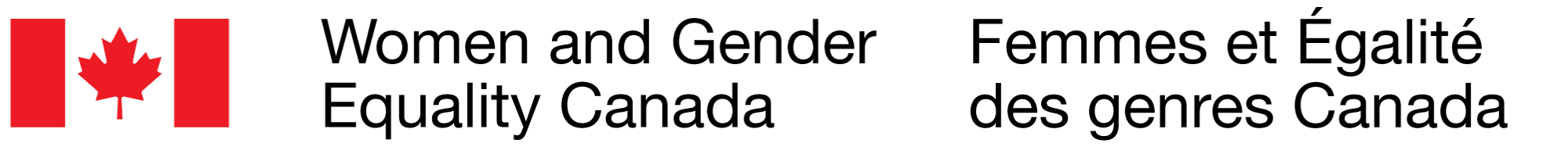 [Speaker Notes: Objectifs d’apprentissage :

● Discuter de l’importance de l’intervention des témoins et apprendre les différentes formes d’intervention possibles pour un ou une témoin d’une situation violente ou problématique.
● Encourager les compétences à promouvoir l’équité, l’inclusion et l’intervention des témoins afin de remettre en cause les comportements sexistes, la chosification des femmes et les différents types de violence, y compris la traite des personnes à des fins d’exploitation sexuelle et l’exploitation sexuelle des enfants.

Remarques pour le personnel enseignant :
Ce cours met l’accent sur la manière dont les témoins peuvent intervenir de manière à soutenir d’autres personnes confrontées à divers problèmes, notamment la violence basée sur le genre, le sexisme au niveau de la conversation et du comportement et l’homophobie. L’intervention des témoins est un terme qui a une vaste portée, et ce cours examinera des exemples d’intervention qui ont lieu « avant », « pendant » ou « après » le comportement préoccupant, dangereux ou illégal. Ce cours propose différentes portes d’entrée à la discussion et à la résolution de problèmes et s’inspire d’apprentissages qui concernent le consentement, l’intimidation, l’alliance, l’exploitation sexuelle des enfants et la traite de personnes à des fins d’exploitation sexuelle. 

Il peut être utile de parler d’auteur ou d’autrice d’un crime ou d’une situation (qui est la cause du problème), de facilitateur ou facilitatrice (qui valide le comportement de l’auteur ou l’autrice) et de témoin apathique (qui observe l’action, la permettant de se produire) afin de favoriser un sentiment d’obligation morale chez les élèves pour qu’ils ou elles interviennent dans ces situations. 

Il faut noter que d’aborder le thème de l’intervention des témoins pourrait déclencher un traumatisme émotionnel chez les élèves qui ont vécu des situations comparables. Il est important que les élèves aient les bons outils et conseils, non seulement pour soutenir la personne qui divulgue un mauvais traitement, mais pour se soutenir eux-mêmes et elles-mêmes par la suite.


Guide de présentation en ligne :
Tout au long de cette présentation PowerPoint, vous trouverez des suggestions d’outils et de plates-formes numériques pour la mise en œuvre d’activités dans des espaces virtuels.

Supervision par les enseignant(e)s :
La technologie en ligne permet aux élèves de s’engager de manière significative à la fois avec le matériel de cours et avec leurs pairs. En raison de la nature sensible du contenu, ayez conscience du risque que des interactions peuvent déclencher des traumatismes. Les outils numériques que vous choisissez doivent refléter la maturité et la sensibilité de vos élèves. Par exemple, vous pouvez préférer les discussions avec tout le groupe, car elles permettent de surveiller la discussion si les interactions en petits groupes sans la supervision d’une personne adulte vous préoccupent.  

Accès au matériel de soutien :
Le matériel de soutien se trouve dans les diaporamas d’accompagnement. Nous invitons les enseignants et enseignantes qui souhaitent l’utiliser à en télécharger une ou des versions sur leur ordinateur pour les distribuer aux élèves, le cas échéant. Les enseignants et enseignantes qui utilisent des systèmes de gestion de l’apprentissage doivent téléverser une version des fichiers pour les élèves qui souhaitent travailler de manière asynchrone. Notez que tous les cours, avec le matériel pédagogique intégré, peuvent être téléchargés sous forme de documents PDF et Word sur le site Web wrprevent.ca.

Guide de présentation en ligne : Mur de mots

Outils numériques suggérés :  
Padlet http://padlet.com/
Google Docs https://www.google.com/intl/fr_ca/docs/about/
Zoho Docs https://www.zoho.com/fr/docs/
Les murs de mots aident les élèves à retenir le nouveau vocabulaire. L’accessibilité est la clé d’un mur de mots efficace. Les élèves doivent pouvoir retrouver les définitions avec facilité. Un mur de mots numérique crée un référentiel en ligne d’idées et de concepts. Utilisez les suggestions suivantes lors de la création d’un mur de mots numérique.
Choisissez une plate-forme qui permet l’édition collaborative. 
Invitez les élèves sur le mur de mots numérique.]
Faisons une entente de classe!
Tour de parole : Je lève la main avant de parler.
Écoute : J’ai le droit d’être écouté, d’avoir de petits rires, de me sentir gêné.
Vocabulaire : J’utilise les bons mots pour parler des parties du corps. 
Respect : des différences, des opinions, des sentiments, des idées des autres.
Discrétion : Je ne répète pas en dehors de la classe ce qu’un élève dit ici.
[Speaker Notes: Avertissement :

Pour de nombreux élèves, il s’agit peut-être de la première fois qu’ils ou elles discutent de l’exploitation sexuelle et de la traite des personnes à des fins d’exploitation sexuelle.
Rappelez-leur qu’ils ou elles vont discuter d’un sujet difficile et assurez-leur que la priorité numéro un tout au long des séances est leur bien-être.
Rappelez aux élèves que du soutien est disponible. Ils ou elles peuvent accéder au soutien de l’école (travailleurs sociaux, conseillers, etc.) ou à des ressources à l’échelle du Canada. 
Les élèves doivent recevoir de l’information au sujet du contenu de la présentation et doivent avoir l’option de ne pas participer au cours. 
Faire une entente de classe : Demander aux élèves de partager les éléments qui doivent être gardés à l’esprit pour que tout le monde se sente en sécurité (par exemple, faire preuve de respect envers les opinions de tout le monde et utiliser un langage respectueux, ne pas faire de blagues sur des sujets délicats, rester conscients de l’espace que nous prenons au fil du cours).
Compléter cette diapositive avec les soutiens scolaires (travailleurs sociaux, conseillers, etc.) disponibles pour les survivant(e)s et/ou ceux et celles qui veulent faire des révélations, les ressources à l’échelle nationale et les renseignements en ligne (comme le site Web wrprevent.ca) peuvent également être mises à la disposition des élèves.

Faire une entente de classe :

Il est essentiel de créer un climat de classe propice à la discussion d’un sujet sérieux. Demandez aux élèves de partager les éléments qui doivent être gardés à l’esprit pour que tout le monde se sente en sécurité (par exemple, faire preuve de respect envers les opinions de tout le monde et utiliser un langage respectueux, ne pas faire de blagues sur des sujets délicats, rester conscients de l’espace que nous prenons au fil de la session, etc.)]
Activité 1 :  
Réfléchissons un peu…
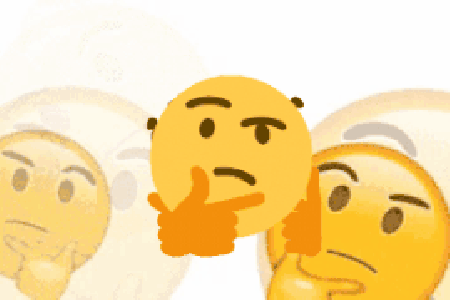 Quelle est ta réflexion initiale?
« La gentillesse peut sauver des vies »
Dans quelle mesure penses-tu que cette affirmation est vraie? Pourquoi?

Absolument
Assez vraie
Pas certain(e)
Je ne pense pas
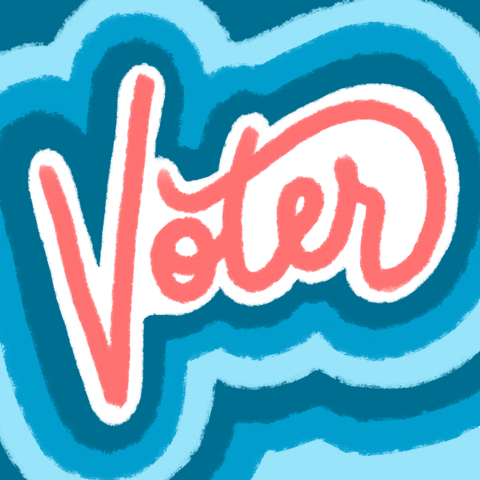 [Speaker Notes: En demandant aux élèves de lever la main, en utilisant la boîte de discussion ou un sondage anonyme, déterminer la pensée initiale des élèves.

S’assurer de discuter de la signification du mot « gentillesse », du fait qu’il s’agit d’un acte altruiste dont la personne qui fait preuve de gentillesse n’obtient rien de tangible de ses actions ET du fait qu’une personne doit faire preuve de gentillesse envers elle-même et envers les autres.   
Ce cours examine des exemples qui incluent l’« avant », le « pendant » et l’« après » des comportements inquiétants, dangereux ou illégaux. Ce cours propose différentes portes d’entrée à la discussion et à la résolution de problèmes et s’inspire d’apprentissages qui concernent le consentement, l’intimidation, l’alliance, l’exploitation sexuelle des enfants et la traite de personnes à des fins d’exploitation sexuelle.


Guide de présentation en ligne : Sondages en ligne

Outils numériques suggérés : 
Mentimeter https://www.mentimeter.com
Kahoot https://kahoot.com/
Fonction de sondage dans votre système d’apprentissage en ligne
 

Inviter les élèves à donner des commentaires est un outil de diagnostic utile qui permet d’amorcer une discussion. Il existe de nombreuses plates-formes de sondage en ligne parmi lesquelles choisir. Lorsque vous traitez de sujets sensibles, assurez-vous que les soumissions sont anonymes et facilement accessibles (par exemple, elles ne nécessitent pas d’inscription). Les suggestions suivantes pourraient faciliter votre sondage :
Se familiariser avec les paramètres et les fonctions de la plate-forme.
Sélectionner le sondage approprié pour permettre à un ou une élève de fournir des commentaires originaux.
Ajuster les paramètres selon vos besoins (par exemple, vous pouvez définir le nombre de réponses par élève).
Préparer le questionnaire avant le cours en utilisant les questions-guides.
Lorsque viendra le temps de faire le sondage, utiliser la fonction de partage pour afficher les résultats du sondage aux élèves.  

Guide de présentation en ligne : Mur de mots

Les murs de mots aident les élèves à retenir le nouveau vocabulaire. Vous pouvez envisager de créer un mur de mots numérique avec les nouveaux mots de vocabulaire abordés dans ce cours.

Outils numériques suggérés :  
Padlet http://padlet.com/
Google Docs https://www.google.com/intl/fr_ca/docs/about/
Zoho Docs https://www.zoho.com/fr/docs/
L’accessibilité est la clé d’un mur de mots efficace. Les élèves doivent pouvoir retrouver les définitions avec facilité. Un mur de mots numérique crée un référentiel en ligne d’idées et de concepts. Utilisez les suggestions suivantes lors de la création d’un mur de mots numérique.
Choisissez une plate-forme qui permet l’édition collaborative. 
Invitez les élèves sur le mur de mots numérique.]
Pense / Parle / Partage
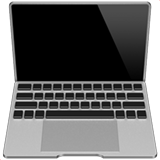 Pour chaque énoncé du Guide d’anticipation de l’intervention des témoins:

Indique ta réactions  en utilisant l’échelle 1 à 5 
 (1 = fortement en désaccord et 5 = fortement d’accord).
Discute avec ton coéquipier de ta réponse
Prépare-toi à partager ton point de vue  à la classe
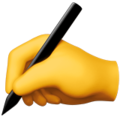 [Speaker Notes: L’activité suivante est de type Penser/Parle/Partager utilisant le « Guide d’anticipation de l’exploitation sexuelle des enfants et la traite des personnes » et les « Grandes idées : exploitation sexuelle et traite des personnes » pour faciliter la discussion. Les deux documents se trouvent à la fin du premier cours. Notez que cette activité peut également être réalisée en faisant passer les élèves de l’activité individuelle à un partage et une discussion en groupe.]
Partage avec la classe…
Quels énoncés ont suscité un désaccord dans votre équipe? Pourquoi?

UN des énoncés vous rappelle-t-il une situation que vous ou un de vos amis a vécue?

Quel énoncé remet le plus en question ta façon de penser? Pourquoi?
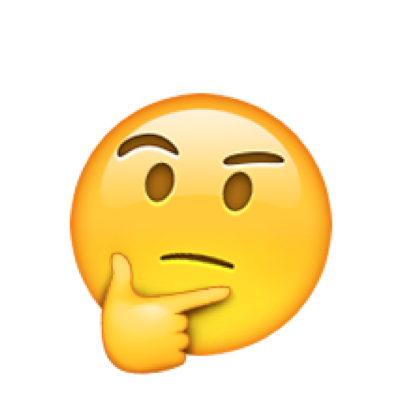 2e activité: Réagir en 5 « D »…
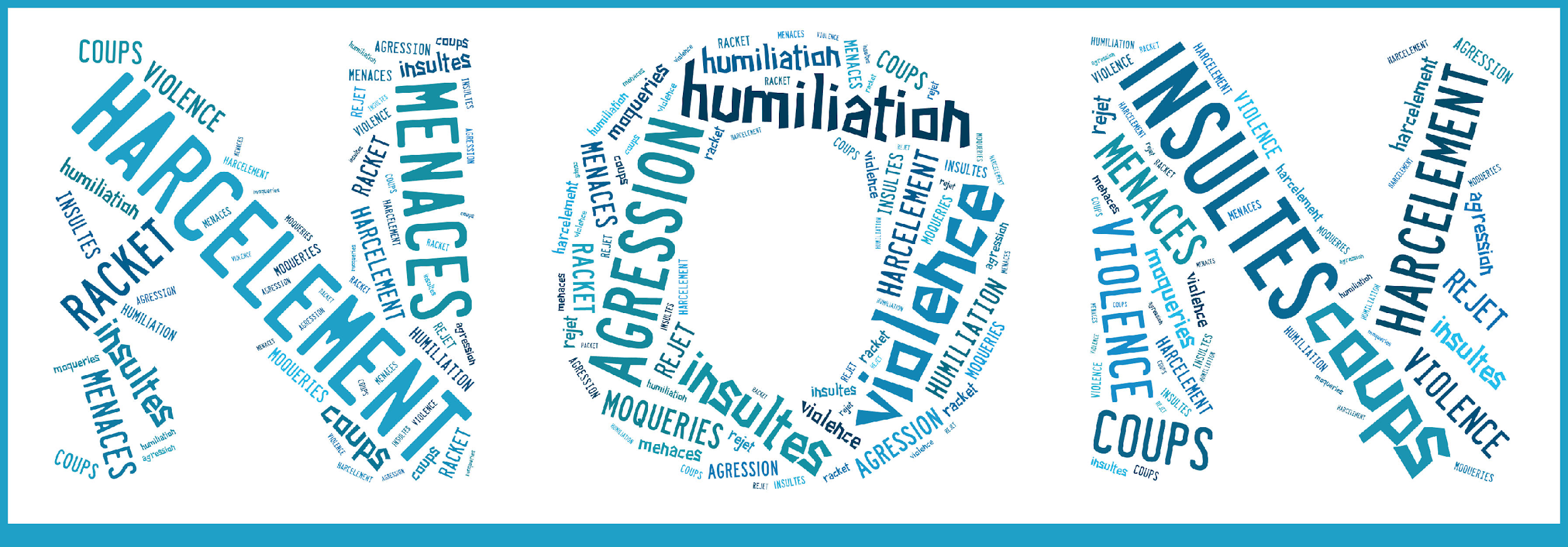 Réfléchissons ensemble…
Comment peux-tu réagir  en toute sécurité lorsque tu es témoin d’une situation de violence?
Regarde bien la vidéo suivante pour t’aider dans ta réflexion…
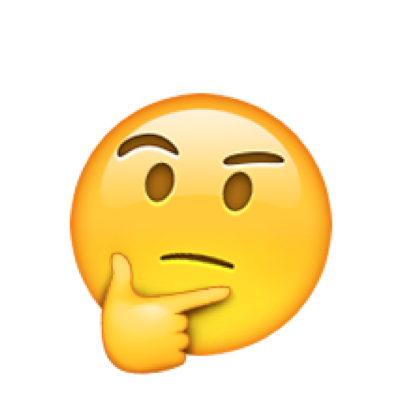 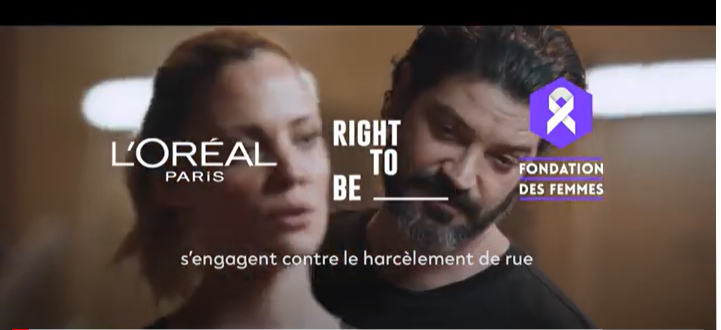 [Speaker Notes: ***Le site StandUp contre le harcèlement de rue par L’ORÉAL Paris :  https://www.standup-international.com/fr/fr/training/landing     propose aussi une petite formation de 10 minutes qui explique à l’aide de capsules vidéos les 5 actions du 5D.  La seule différence est que Décider est implicite au processus et le 5e D est  Dialoguer avec la victime pour la réconforter donc la partie après la situation. Vous pourriez décider d’utiliser cet outil aussi.Si non, vous pouvez aussi inviter les élèves à se rendre sur ce site pour poursuivre leur apprentissage à réagir lorsqu’ils sont témoins d’une situation de violence. Le site offre même une formation sur la façon de réagir pour les victimes de violence]
Commençons par quelques définitions
Quelle est ta compréhension des rôles  suivants?

Auteur de l’infraction
Facilitateur
Témoin apathique
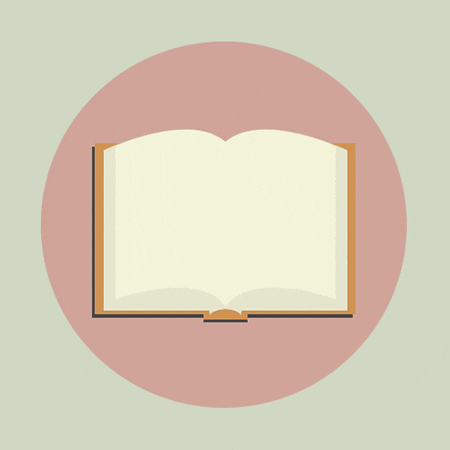 [Speaker Notes: Activité 

Passer en revue les termes avec les élèves et ajoutez tout ce qui ne vous est pas familier sur le mur de mots numérique de la classe. Définitions tirées des notes d’introduction au cours :
Auteur de l’infraction (qui est à l’origine du problème)
Facilitateur (qui permet à l’auteur d’agir)
Témoin apathique (qui observe et qui, par conséquent, fait partie de l’expérience; qui est, dans une certaine mesure, soit déresponsabilisé, soit indifférent et qui, par conséquent, laisse faire)]
Intervention des témoins
Le témoin est une « personne qui observe un événement, qui voit ou entend quelque chose sans être appelée à l’attester ou sans intervenir dans l’action » (https://www.larousse.fr/dictionnaires/francais/témoin/77204)

Intervention est l’« action d’intervenir dans une situation critique ». (https://www.larousse.fr/dictionnaires/francais/intervention/43886)
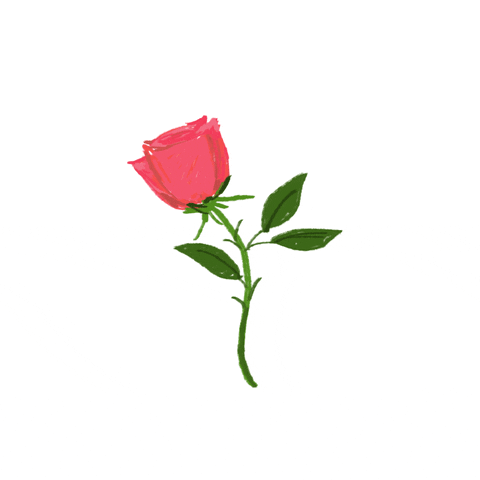 Pour réagir en toute sécurité, utilise les 5”D”!!
Décider
Distraire
Déléguer
Documenter
Diriger
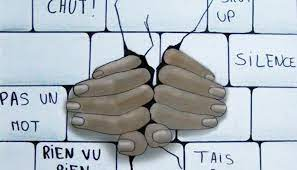 [Speaker Notes: Activité 


Il est important de relier cette question au titre de l’intervention des témoins, et plus précisément à ce que signifie être un témoin. Dans ce cours, le terme « intervention des témoins » a une large portée : le témoin inclut à la fois les autres et lui-même en tant que parties impuissantes impliquées dans des comportements ou des situations inquiétants, dangereux ou illégaux.  

Tout au long de ce cours, les élèves apprendront ce que signifie intervenir en toute sécurité dans des situations de violence en tant que témoin, quand et comment intervenir en toute sécurité. 

Les objectifs d’apprentissage de ce cours sont les suivants : Discuter de l’importance de l’intervention des témoins et apprendre les différentes formes d’intervention possibles pour un ou une témoin d’une situation violente ou problématique. Encourager les compétences à promouvoir l’équité, l’inclusion et l’intervention des témoins afin de remettre en cause les comportements sexistes, la chosification des femmes et les différents types de violence, y compris la traite des personnes à des fins d’exploitation sexuelle et l’exploitation sexuelle des enfants.]
Que veulent dire chacun de ces mots
Quel sens donnes-tu à ces mots s’ils sont des moyens d’intervention?

Observons concrètement comment utiliser ces 5 D…
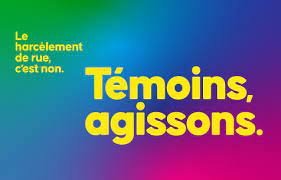 Décider… Quelle bulle correspond à cette action?
Quelqu’un à proximité peut-il aider? Demandez-leur : avez-vous des idées? 
Pouvez-vous surveiller pendant que j’aide? 
Pouvez-vous appeler le 911 si je suis en danger?
Comment puis-je m’assurer que je me souviens de tout ce qui s’est passé? Puis-je l’enregistrer quelque part?
Devrais-je faire quelque chose? Est-il prudent de le faire? Quels sont les dangers pour moi et les autres si je le fais?
Comment puis-je les distraire? Que puis-je dire? Peut-être : « Quelle heure est-il? », « Où se trouvent les toilettes? » ou  « Pouvez-vous m’aider...? »
Comment pourrais-je confronter directement les personnes dans la situation? Demandez-leur : « Est-ce que je peux vous aider? », « Est-ce que ça va? » ou « Arrêtez. »
Devrais-je faire quelque chose?
Décider :
L’action exige la prise d’une décision. Si l’on sent que l’on « devrait » faire quelque chose, et qu’il est sécuritaire de le faire, il faut probablement faire quelque chose.
Il faut se souvenir que l’inaction est aussi une action, mais que les conséquences de ne pas agir peuvent être bien plus graves.
Il ne faut pas forcément prendre une décision par soi-même; il est possible de se tourner vers les gens autour de soi.
[Speaker Notes: Les enseignants ou enseignantes peuvent utiliser ces diapositives pour compléter leurs notes sur le tableau blanc numérique avec les élèves.]
Distraire… Quelle bulle correspond à cette action?
Comment puis-je m’assurer que je me souviens de tout ce qui s’est passé? Puis-je l’enregistrer quelque part?
Quelqu’un à proximité peut-il aider? Demandez-leur : avez-vous des idées? 
Pouvez-vous surveiller pendant que j’aide? 
Pouvez-vous appeler le 911 si je suis en danger?
Devrais-je faire quelque chose? Est-il prudent de le faire? Quels sont les dangers pour moi et les autres si je le fais?
Comment puis-je les distraire? Que puis-je dire? Peut-être : « Quelle heure est-il? », « Où se trouvent les toilettes? » ou  « Pouvez-vous m’aider...? »
Comment pourrais-je confronter directement les personnes dans la situation? Demandez-leur : « Est-ce que je peux vous aider? », « Est-ce que ça va? » ou « Arrêtez. »
Comment pourrais-je les distraire?
Distraire :
Pense à une façon qui pourrait distraire l’attention des personnes qui sont concernées par la situation : soit la personne ciblée ou la personne qui est l’auteur du harcèlement.
« Super, tes vêtements! Où les as-tu achetés? »
« Quelle heure est-il? »
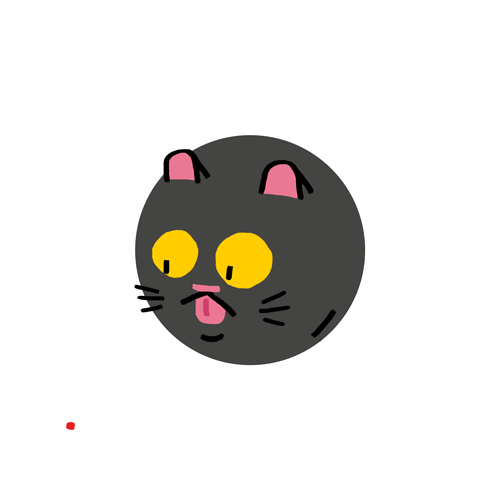 « Je ne trouve pas mon amie. Pouvez-vous m’aider à la retrouver? »
« Pouvez-vous me prendre en photo avec mes amis? »
« Où se trouvent les toilettes? »
Déléguer… Quelle bulle correspond à cette action?
Comment puis-je m’assurer que je me souviens de tout ce qui s’est passé? Puis-je l’enregistrer quelque part?
Quelqu’un à proximité peut-il aider? Demandez-leur : avez-vous des idées? 
Pouvez-vous surveiller pendant que j’aide? 
Pouvez-vous appeler le 911 si je suis en danger?
Devrais-je faire quelque chose? Est-il prudent de le faire? Quels sont les dangers pour moi et les autres si je le fais?
Comment puis-je les distraire? Que puis-je dire? Peut-être : « Quelle heure est-il? », « Où se trouvent les toilettes? » ou  « Pouvez-vous m’aider...? »
Comment pourrais-je confronter directement les personnes dans la situation? Demandez-leur : « Est-ce que je peux vous aider? », « Est-ce que ça va? » ou « Arrêtez. »
Déléguer :
Il ne faut pas forcément intervenir par soi-même. Il est possible de se tourner vers ses amis ou amies, ou vers d’autres personnes qui sont en mesure d’aider.
Demande-toi :
Qui se trouve à proximité et qui est en mesure d’aider? Une personne adulte de confiance? Le personnel d’un établissement?
Qui pourrais-je appeler?
Quelqu’un à proximité pourrait-il t’aider?
« Je crois qu’elle a besoin de notre aide, mais je ne sais pas quoi faire. Avez-vous des idées? »
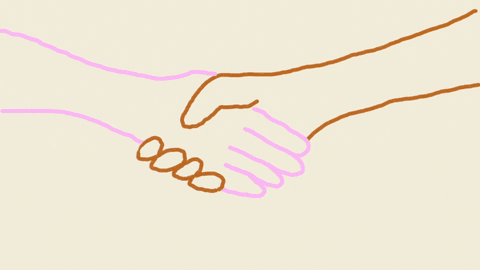 « Pourriez-vous nous observer lorsque je vais leur parler? »
Documenter… Quelle bulle correspond à cette action?
Comment puis-je m’assurer que je me souviens de tout ce qui s’est passé? Puis-je l’enregistrer quelque part?
Quelqu’un à proximité peut-il aider? Demandez-leur : avez-vous des idées? 
Pouvez-vous surveiller pendant que j’aide? 
Pouvez-vous appeler le 911 si je suis en danger?
Devrais-je faire quelque chose? Est-il prudent de le faire? Quels sont les dangers pour moi et les autres si je le fais?
Comment puis-je les distraire? Que puis-je dire? Peut-être : « Quelle heure est-il? », « Où se trouvent les toilettes? » ou  « Pouvez-vous m’aider...? »
Comment pourrais-je confronter directement les personnes dans la situation? Demandez-leur : « Est-ce que je peux vous aider? », « Est-ce que ça va? » ou « Arrêtez. »
Comment pourrais-je m’assurer de me souvenir de tout ce qui s’est passé?
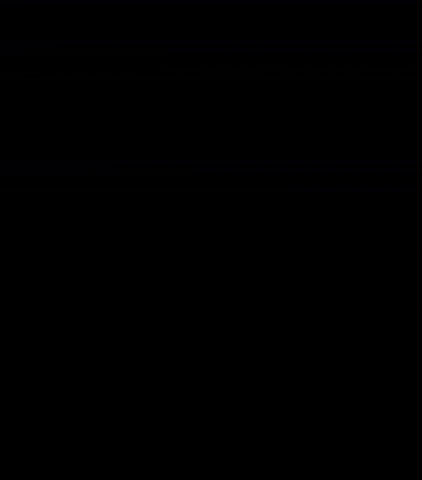 Documenter :
Documenter ou suivre la situation au cas où elle s’aggraverait.
Diriger… Quelle bulle correspond à cette action?
Comment puis-je m’assurer que je me souviens de tout ce qui s’est passé? Puis-je l’enregistrer quelque part?
Quelqu’un à proximité peut-il aider? Demandez-leur : avez-vous des idées? 
Pouvez-vous surveiller pendant que j’aide? 
Pouvez-vous appeler le 911 si je suis en danger?
Devrais-je faire quelque chose? Est-il prudent de le faire? Quels sont les dangers pour moi et les autres si je le fais?
Comment puis-je les distraire? Que puis-je dire? Peut-être : « Quelle heure est-il? », « Où se trouvent les toilettes? » ou  « Pouvez-vous m’aider...? »
Comment pourrais-je confronter directement les personnes dans la situation? Demandez-leur : « Est-ce que je peux vous aider? », « Est-ce que ça va? » ou « Arrêtez. »
Comment pourrais-je confronter directement les personnes dans cette situation?
Diriger :
Approcher soit la personne ciblée ou la personne qui est l’auteur du harcèlement et parler de façon directe.
« Est-ce que ça va? »
« Ce n’est pas correct. »
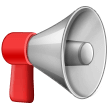 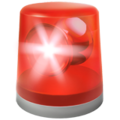 « Est-ce que je peux t’aider? »
« Arrête. »
Intervention des témoins : après les faits
Comment pouvons-nous intervenir en tant que témoin après les faits? 
Scénario :
Une personne vient de se faire agresser physiquement dans les transports collectifs. L’auteur ou l’autrice de l’agression quitte l’autobus avant que personne d’autre ne puisse réagir.

En tant que témoin, comment pourrais-tu intervenir?
[Speaker Notes: En tant que témoins, nous pouvons également apporter notre soutien aux victimes et aux personnes survivantes. 

La réponse à cette situation est d’aider la personne qui a été attaquée, et de prendre les mesures nécessaires pour s’assurer qu’elle soit en sécurité et qu’elle se sente soutenue. Il s’agit sans doute d’un bon moment pour rappeler aux élèves l’existence des services de soutien offerts à l’école et de s’assurer qu’ils et elles savent qui sont les personnes adultes de confiance.]
Activité 3:		 Exerçons-nous à agir !
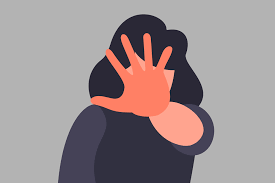 Exerçons-nous : scénarios
En équipe:
Discutez des façons dont vous pourriez intervenir .
 (Pensez aux 5 D)
Déterminez tous les « outils »  d’intervention à votre disposition. Par exemple : amis, cellulaire, voix ,etc.
Parlez aussi des risques dont il faut  être conscient
Retour en grand groupe: préparez-vous à donner vos idées…
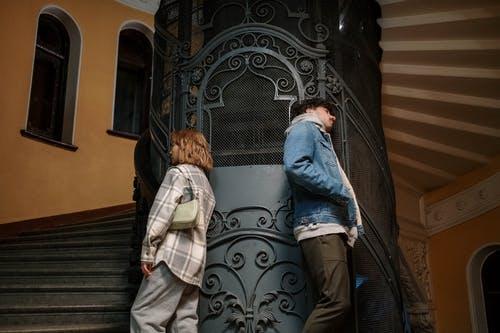 [Speaker Notes: Indiquez qu’il est important de penser à des moyens d’intervention qui ne risquent pas de porter atteinte à leur propre sécurité.
Notez que lorsque le dernier scénario est présenté (« Le petit ami de votre amie lui demande d’entretenir des relations sexuelles avec d’autres personnes afin qu’il puisse se soutenir financièrement »), il est important que les élèves reconnaissent que cette situation constitue une forme courante d’exploitation sexuelle des enfants et qu’ils ou elles doivent demander l’aide des services spécialisés. Consultez la Ligne d’urgence canadienne contre la traite des personnes pour trouver les ressources locales et partager leurs renseignements avec la classe.]
CONCLUSION
« La gentillesse peut sauver des vies »
Penses-tu que cette affirmation est vraie maintenant?

Absolument
Assez vrai
Pas certain(e)
Je ne pense pas

Quel est le lien entre l’affirmation ci-dessus et les activités que tu viens de réaliser?
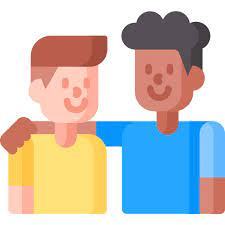 Peux-tu répondre à cette question maintenant?
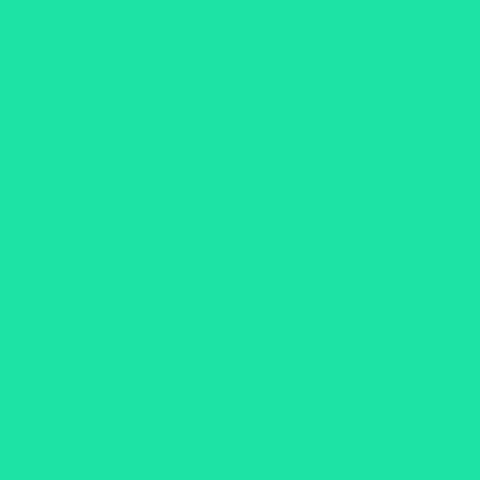 Comment pouvons-nous réagir en toute sécurité lorsque nous sommes témoins de situations violentes ou que nous y prenons part?
[Speaker Notes: Les élèves devraient être en mesure de répondre à cette question à la fin du cours.
Cette question peut être utilisée comme un billet de sortie pour vérifier la compréhension des élèves et/ou l’atteinte de l’objectif du cours.]
Avertissement et soutien
Ligne ressource provinciale victime agression sexuelle - 1 888 933-9007
CALACS - 819 563 9999
Tel-Jeunes - 1 800 263-2266 
AidezmoiSVP.ca    
Cyberaide.ca

Adulte de confiance : 
À L’école : un membre du personnel, un psychologue, l’infrimière scolaire 
À l’extérieur de l’école : un parent, grand-parent, un.e ami.e
[Speaker Notes: Compléter cette diapositive avec les soutiens scolaires (travailleurs sociaux, conseillers, etc.) disponibles pour les survivant(e)s et/ou ceux et celles qui veulent faire des révélations, les ressources à l’échelle nationale et les renseignements en ligne (comme le site Web wrprevent.ca) peuvent également être mises à la disposition des élèves.

Faire une entente de classe :

Il est essentiel de créer un climat de classe propice à la discussion d’un sujet sérieux. Demandez aux élèves de partager les éléments qui doivent être gardés à l’esprit pour que tout le monde se sente en sécurité (par exemple, faire preuve de respect envers les opinions de tout le monde et utiliser un langage respectueux, ne pas faire de blagues sur des sujets délicats, rester conscients de l’espace que nous prenons au fil de la session, etc.)]
Soutien:
Ressources en milieu scolaire :



Ressources à l’échelle du Canada :
Ligne d’urgence canadienne contre la traite des personnes 
canadianhumantraffickinghotline.ca/fr/
ENG/FR - Clavardage en ligne disponible 

Ligne d’écoute d’espoir pour le mieux-être
espoirpourlemieuxetre.ca 
Apporte une aide immédiate à tous les peuples autochtones du Canada. ENG/FR - Clavardage en ligne disponible
[Speaker Notes: Compléter cette diapositive avec les soutiens scolaires (travailleurs sociaux, conseillers, etc.) disponibles pour les survivant(e)s et/ou ceux et celles qui veulent faire des révélations, les ressources à l’échelle nationale et les renseignements en ligne (comme le site Web wrprevent.ca) peuvent également être mises à la disposition des élèves.

Faire une entente de classe :

Il est essentiel de créer un climat de classe propice à la discussion d’un sujet sérieux. Demandez aux élèves de partager les éléments qui doivent être gardés à l’esprit pour que tout le monde se sente en sécurité (par exemple, faire preuve de respect envers les opinions de tout le monde et utiliser un langage respectueux, ne pas faire de blagues sur des sujets délicats, rester conscients de l’espace que nous prenons au fil de la session, etc.)]
Je m’engage à ne jamais commettre, tolérer ou taire les   violences basées sur le genre

Apprenez-en plus sur White Ribbon :
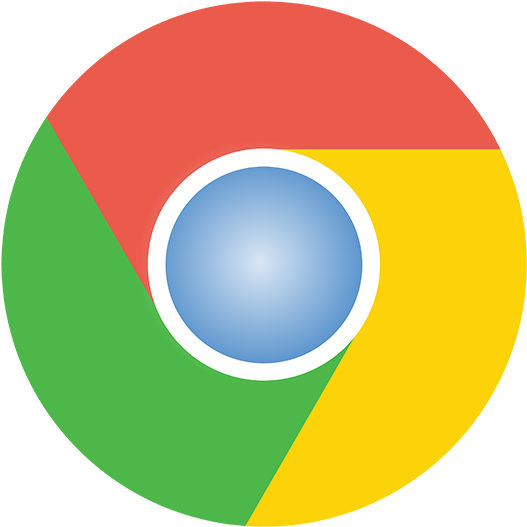 whiteribbon.ca
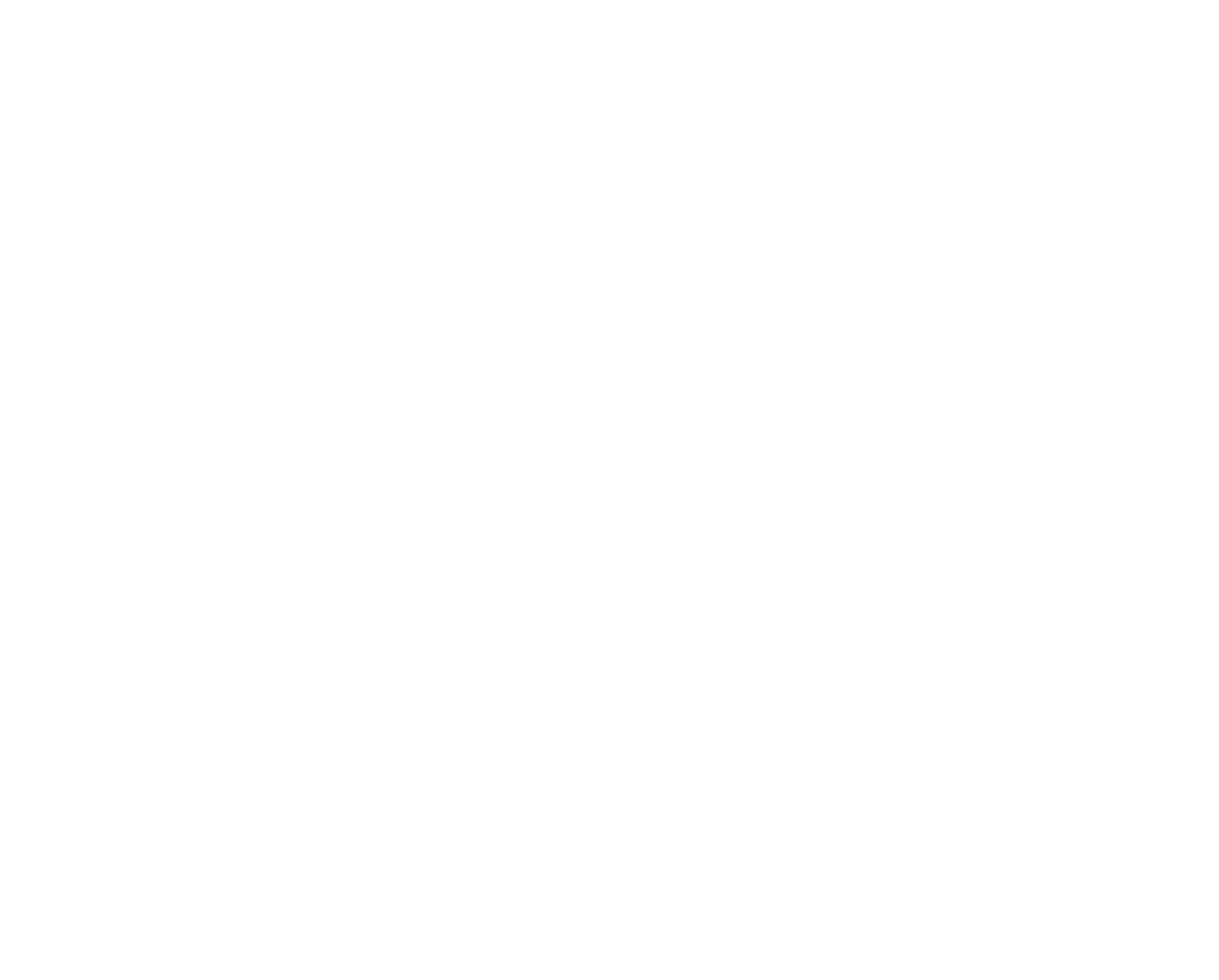 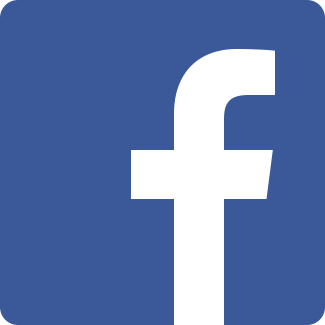 @whiteribboncampaign
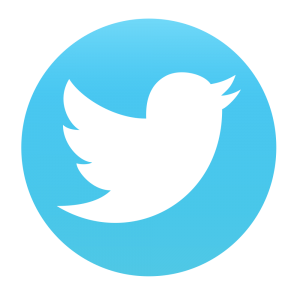 @whiteribbon
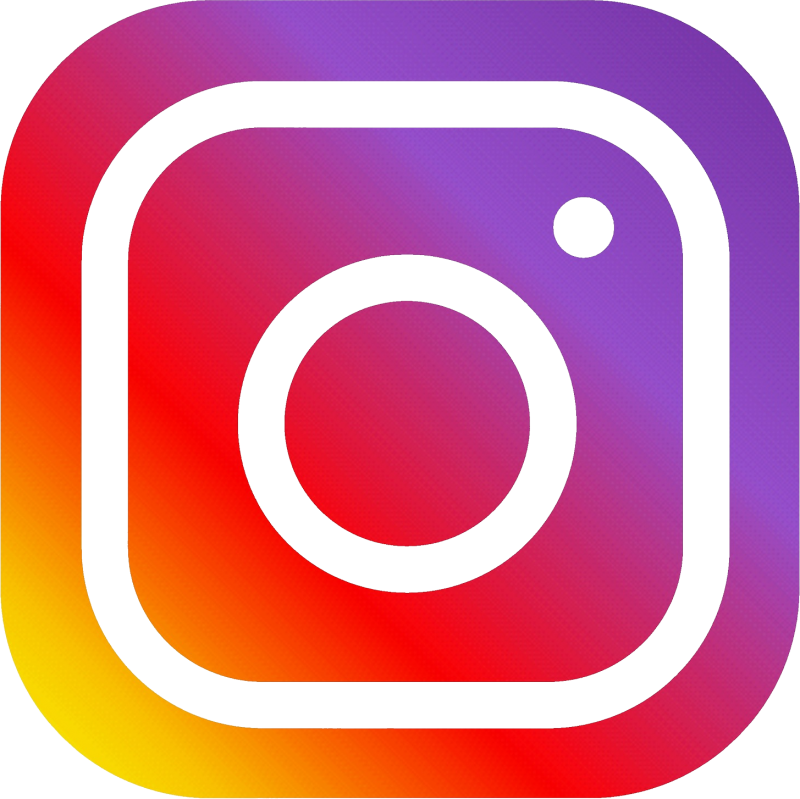 @whiteribboncanada